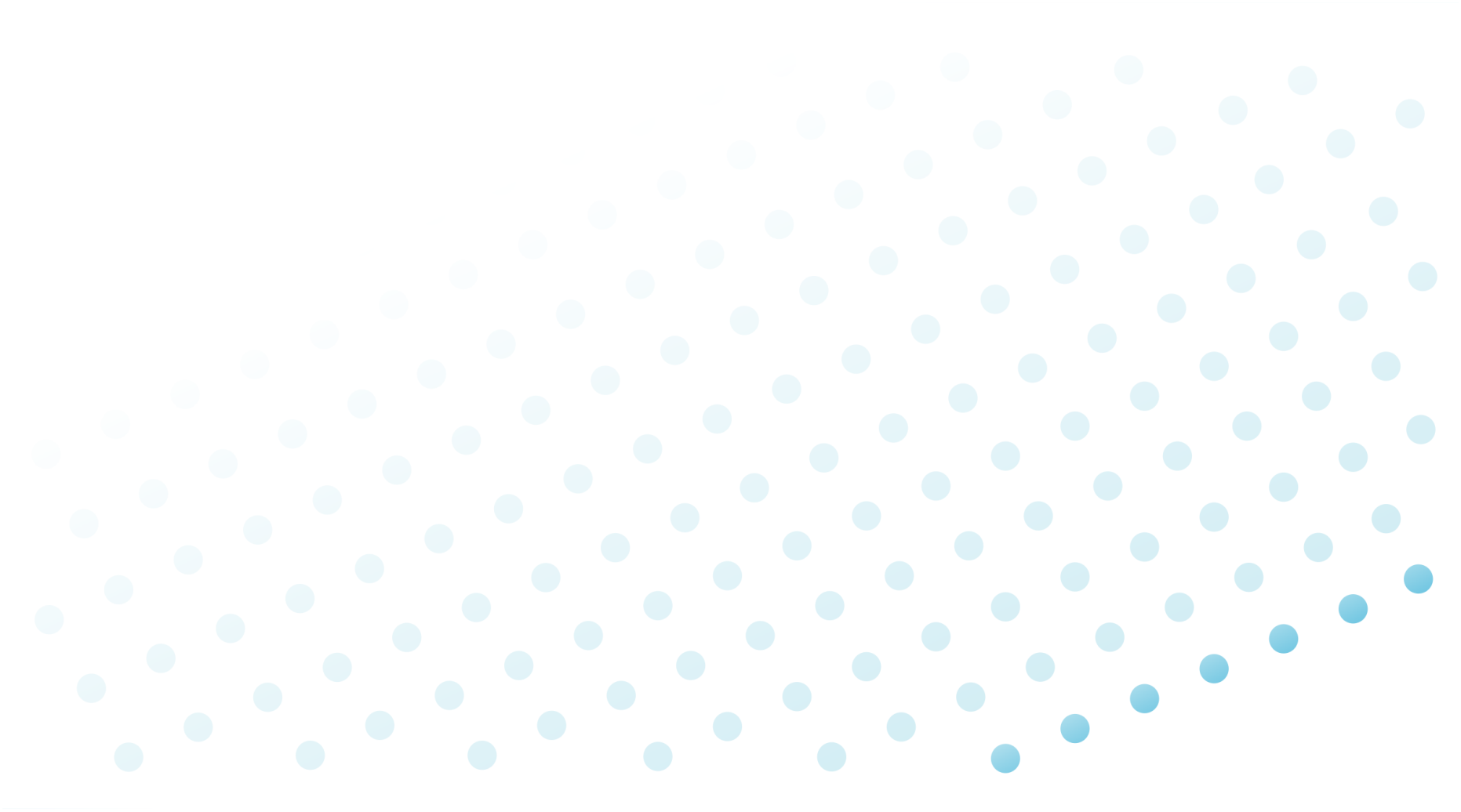 Avitus® Bone Harvester
Maximize Your 
Gold Standard 
Autograft Volume

Save Your Time

Save Cost vs. Alternatives
Easy Setup
Plug-and-play with
standard OR suction
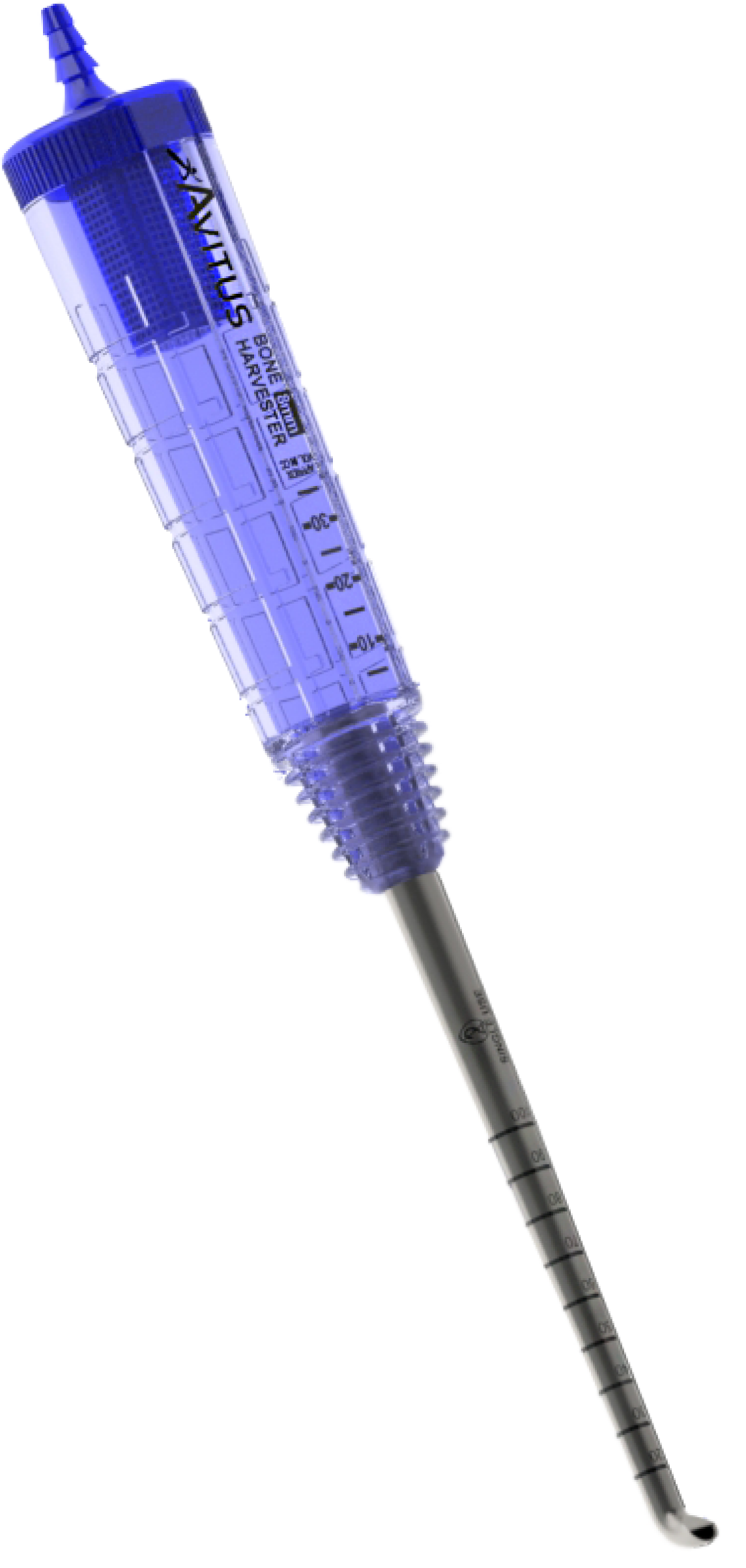 Simply Retrieve Your Graft
Unscrew cap to retrieve graft
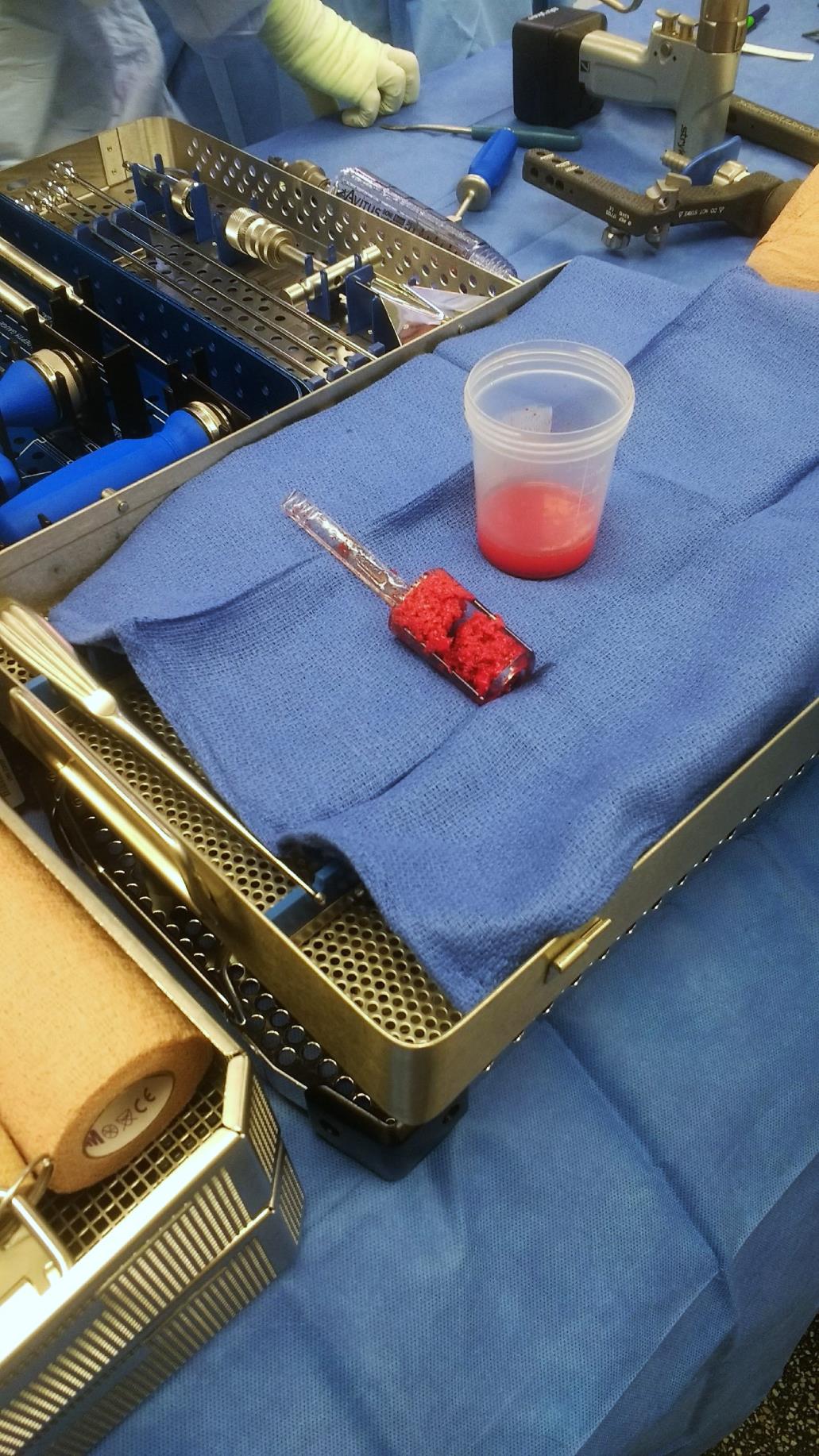 Avitus® 
Marrow
See What You Harvest
Streamlined collection of autograft + bone marrow into the handle
Avitus® 
Graft
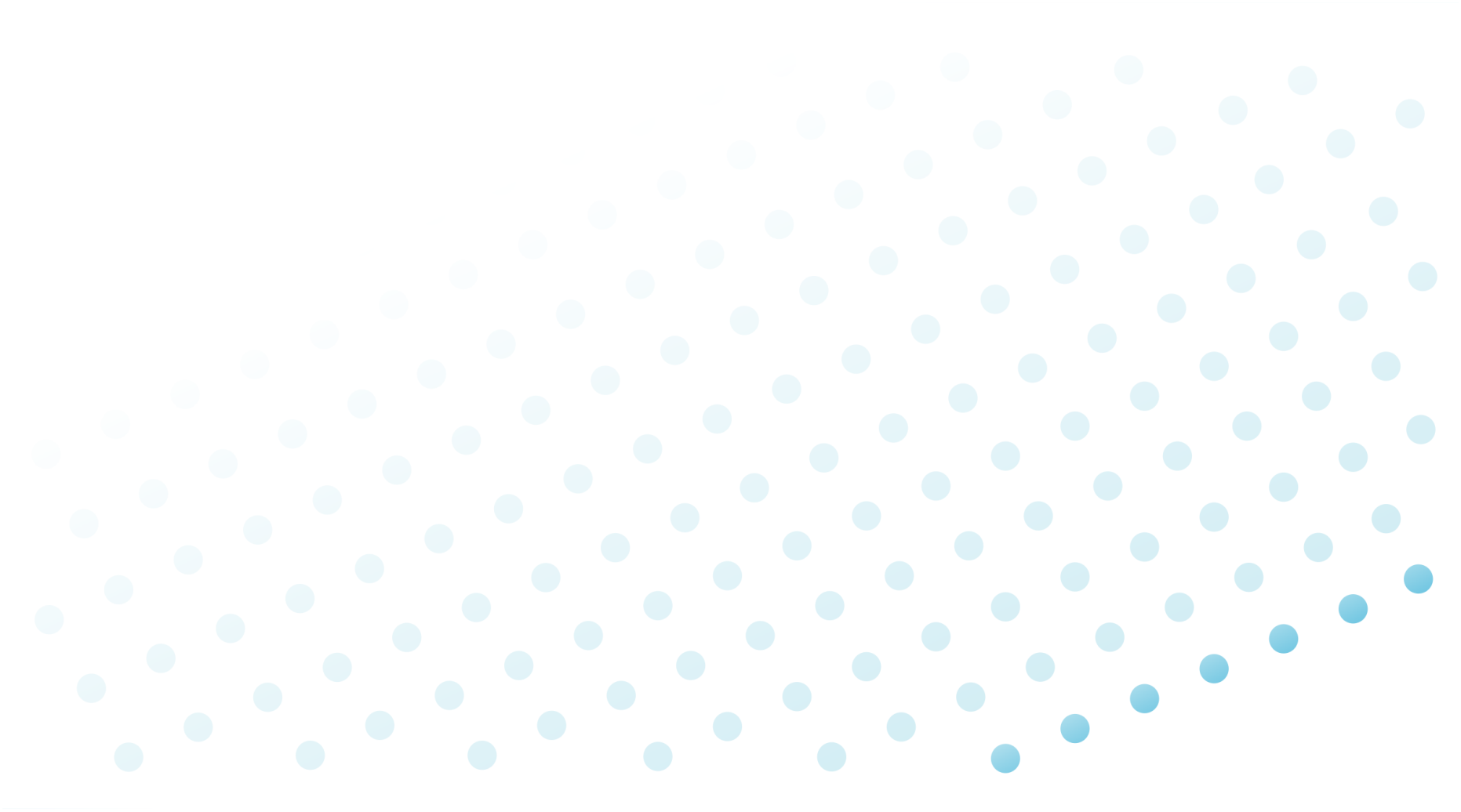 Graft + marrow shown above harvested with the Avitus® Bone Harvester.
Amplify Your Harvest Efficiency
Automatically collect bone with each cut without passing back and forth into the harvest site
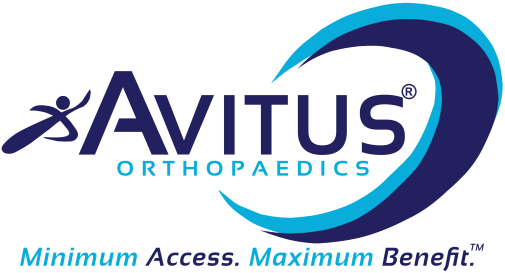 See it in action at www.avitusortho.com.